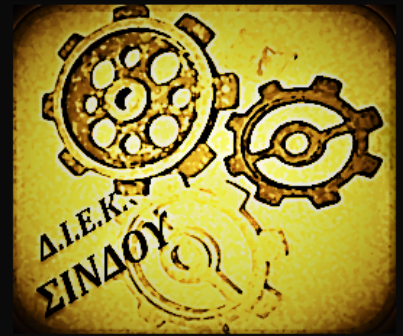 Βελτιστοποίηση Μηχανών Αναζήτησης
ΣΑΕΚ ΣΙΝΔΟΥ 2024
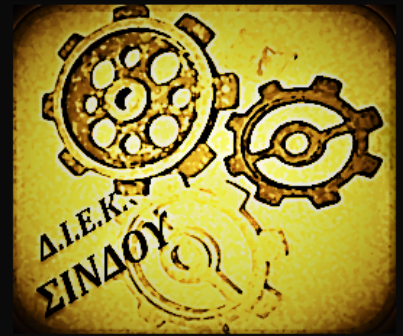 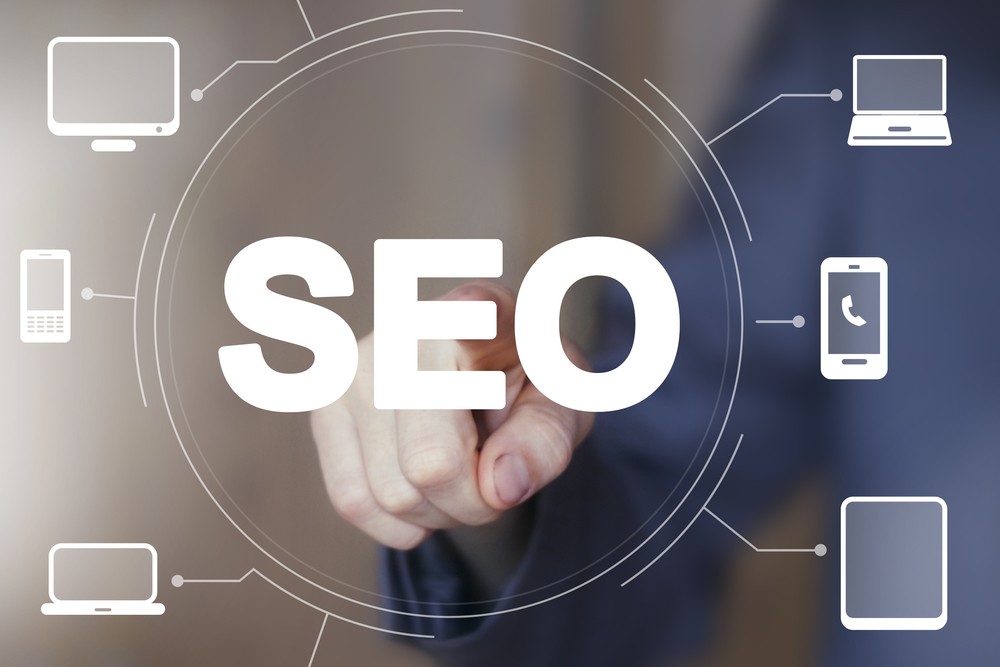 Εισαγωγή
Το SEO (Search Engine Optimization) είναι η διαδικασία βελτιστοποίησης ενός ιστότοπου ή μιας ιστοσελίδας για να εμφανίζεται υψηλότερα στα αποτελέσματα των μηχανών αναζήτησης, όπως το Google. Αυτό επιτυγχάνεται μέσω διαφόρων στρατηγικών και τακτικών που κάνουν το περιεχόμενο πιο σχετικό και ελκυστικό για τις μηχανές αναζήτησης και, κατά συνέπεια, για τους χρήστες.
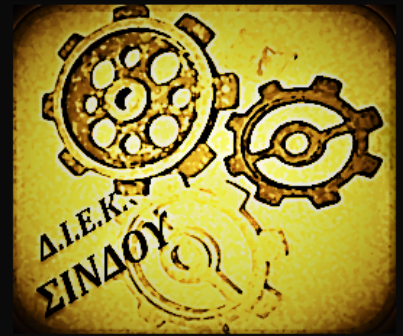 Κύριοι Στόχοι του SEO:
Αύξηση Ορατότητας: Καλύτερες θέσεις στα αποτελέσματα αναζήτησης σημαίνουν περισσότερη ορατότητα και επισκεψιμότητα.
Βελτίωση Εμπειρίας Χρήστη: Τα βελτιστοποιημένα περιεχόμενα και η καλή δομή του ιστότοπου βελτιώνουν την εμπειρία των επισκεπτών.
Ενίσχυση Αξιοπιστίας: Οι ιστότοποι που εμφανίζονται υψηλότερα στα αποτελέσματα αναζήτησης θεωρούνται πιο αξιόπιστοι από τους χρήστες.
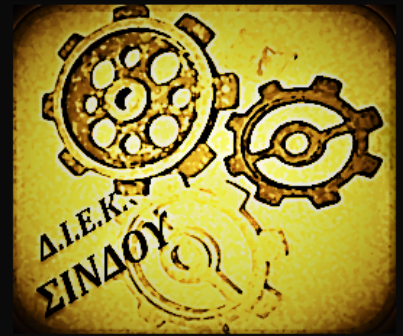 Κύριες Τεχνικές του SEO:
Έρευνα και Χρήση Λέξεων-Κλειδιών: Εύρεση λέξεων-κλειδιών που χρησιμοποιούν οι χρήστες και ενσωμάτωσή τους στο περιεχόμενο.
Βελτιστοποίηση Περιεχομένου: Δημιουργία ποιοτικού και σχετικού περιεχομένου που απαντά στις ανάγκες των χρηστών.
On-Page SEO: Βελτιστοποίηση στοιχείων της σελίδας όπως οι τίτλοι, οι μεταπεριγραφές και οι επικεφαλίδες.
Τεχνικό SEO: Βελτίωση της ταχύτητας φόρτωσης της σελίδας, δημιουργία φιλικών URLs και διασφάλιση ότι ο ιστότοπος είναι ανιχνεύσιμος από τις μηχανές αναζήτησης.
Off-Page SEO: Απόκτηση ποιοτικών εξωτερικών συνδέσμων (backlinks) που αυξάνουν την αξιοπιστία και τη φήμη του ιστότοπου.
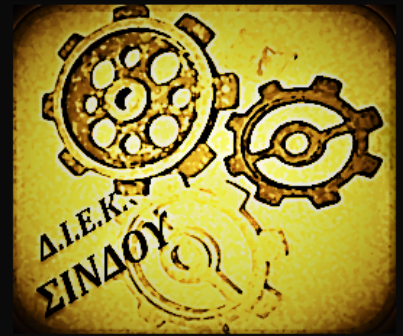 Σημασία της SEO για τις επιχειρήσεις
Η SEO (Search Engine Optimization) είναι κρίσιμης σημασίας για τις επιχειρήσεις, καθώς επηρεάζει άμεσα την ορατότητα και την ελκυστικότητα ενός ιστοτόπου στις μηχανές αναζήτησης. Ακολουθούν μερικοί λόγοι για τη σημασία της SEO:
Αύξηση Ορατότητας: Όταν ένας ιστότοπος εμφανίζεται στις πρώτες θέσεις των αποτελεσμάτων αναζήτησης, αυξάνεται η πιθανότητα οι χρήστες να επισκεφθούν τον ιστότοπο. Αυτό μεταφράζεται σε περισσότερους πιθανούς πελάτες και αυξημένη αναγνωρισιμότητα της επιχείρησης.
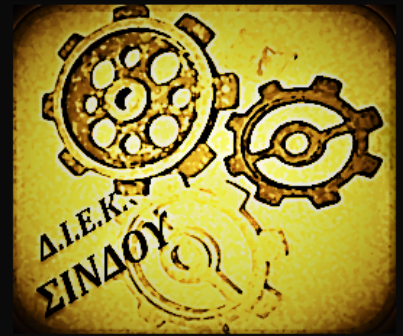 2. Βελτίωση Εμπειρίας Χρήστη: Η SEO δεν αφορά μόνο την κατάταξη στις μηχανές αναζήτησης, αλλά και τη βελτίωση της εμπειρίας χρήστη. Γρήγοροι χρόνοι φόρτωσης, ποιοτικό περιεχόμενο και φιλική προς τα κινητά σχεδίαση βελτιώνουν την εμπειρία των επισκεπτών, οδηγώντας σε μεγαλύτερη ικανοποίηση και αφοσίωση.
3. Οικονομική Αποδοτικότητα: Σε σύγκριση με την πληρωμένη διαφήμιση (PPC), η SEO προσφέρει μακροπρόθεσμη αποδοτικότητα με χαμηλότερο κόστος. Μια καλά σχεδιασμένη στρατηγική SEO μπορεί να προσφέρει διαρκή αποτελέσματα χωρίς συνεχή δαπάνη.
4. Αξιοπιστία και Εμπιστοσύνη: Οι χρήστες τείνουν να εμπιστεύονται περισσότερο τα οργανικά αποτελέσματα αναζήτησης σε σχέση με τις πληρωμένες διαφημίσεις. Μια υψηλή κατάταξη στις μηχανές αναζήτησης ενισχύει την αξιοπιστία της επιχείρησης και την αντίληψη του κοινού για αυτήν.
5. Ανάλυση Ανταγωνισμού: Μέσω της SEO, οι επιχειρήσεις μπορούν να παρακολουθούν τις ενέργειες των ανταγωνιστών τους και να προσαρμόζουν τις στρατηγικές τους ανάλογα. Αυτό τους δίνει τη δυνατότητα να παραμείνουν μπροστά από τον ανταγωνισμό.
6. Στοχευμένη Κυκλοφορία: Η SEO βοηθά τις επιχειρήσεις να προσελκύσουν στοχευμένη κυκλοφορία, δηλαδή επισκέπτες που αναζητούν ακριβώς αυτά που προσφέρει η επιχείρηση. Αυτό αυξάνει τις πιθανότητες μετατροπής επισκεπτών σε πελάτες.
Η εφαρμογή μιας αποδοτικής στρατηγικής SEO είναι ζωτικής σημασίας για την επιτυχία των σύγχρονων επιχειρήσεων σε ένα ανταγωνιστικό ψηφιακό περιβάλλον.
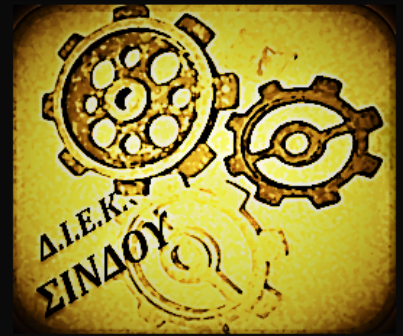 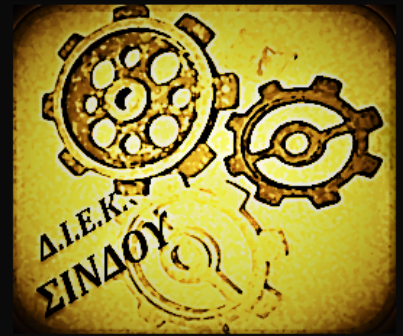 Λέξεις-Κλειδιά
Οι λέξεις-κλειδιά είναι το θεμέλιο της SEO (Search Engine Optimization). Έχουν έναν κεντρικό ρόλο στη διαδικασία βελτιστοποίησης του περιεχομένου, των μεταδεδομένων και της δομής του ιστοτόπου για να προσελκύσουν περισσότερη στοχευμένη κυκλοφορία από τις μηχανές αναζήτησης.
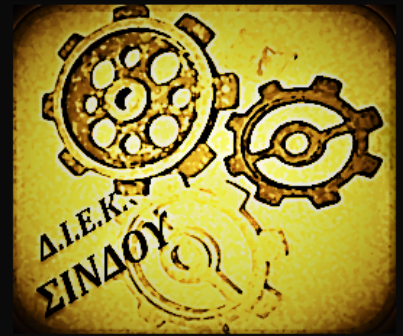 Κύριοι Ρόλοι των Λέξεων-Κλειδιά στην SEO:
Αντιστοίχιση Περιεχομένου με Αναζητήσεις:

Οι λέξεις-κλειδιά βοηθούν στη σύνδεση του περιεχομένου του ιστοτόπου με τις ερωτήσεις των χρηστών. Όταν οι χρήστες ψάχνουν συγκεκριμένες λέξεις ή φράσεις, οι μηχανές αναζήτησης ταιριάζουν αυτές τις αναζητήσεις με τις λέξεις-κλειδιά στο περιεχόμενο του ιστοτόπου.
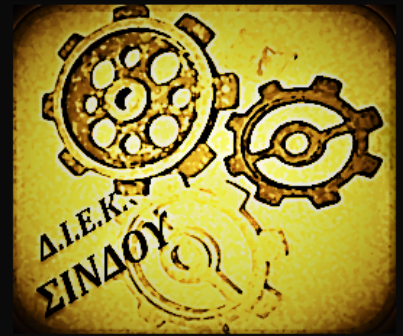 2. Βελτιστοποίηση Περιεχομένου:

Ενσωμάτωση σχετικών λέξεων-κλειδιά στο περιεχόμενο, στους τίτλους, στις επικεφαλίδες και στις μεταπεριγραφές βοηθά τις μηχανές αναζήτησης να κατανοήσουν το θέμα του ιστότοπου και να το αξιολογήσουν καλύτερα.

3. Δημιουργία Στοχευμένου Περιεχομένου:

Η έρευνα και επιλογή κατάλληλων λέξεων-κλειδιά επιτρέπει τη δημιουργία περιεχομένου που ανταποκρίνεται στις ανάγκες και τα ενδιαφέροντα του κοινού-στόχου. Αυτό αυξάνει την πιθανότητα οι χρήστες να βρουν και να αλληλεπιδράσουν με το περιεχόμενο.
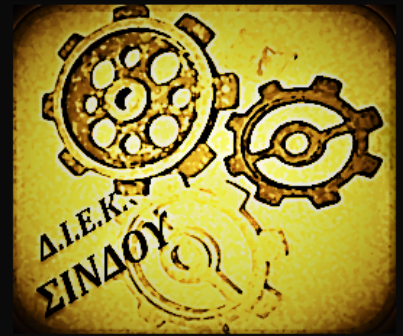 4. Βελτίωση Ορατότητας και Κατάταξης:
Η σωστή χρήση λέξεων-κλειδιά μπορεί να βελτιώσει την κατάταξη του ιστοτόπου στα αποτελέσματα των μηχανών αναζήτησης. Όσο πιο σχετικό και αξιόλογο είναι το περιεχόμενο για τις λέξεις-κλειδιά που στοχεύει, τόσο υψηλότερα θα κατατάσσεται.

5. Ανάλυση Ανταγωνισμού:
Η ανάλυση των λέξεων-κλειδιά που χρησιμοποιούν οι ανταγωνιστές μπορεί να βοηθήσει στην ανάπτυξη στρατηγικών για να τους ξεπεράσεις στα αποτελέσματα αναζήτησης.
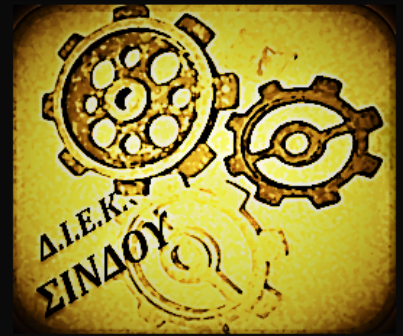 6. Παρακολούθηση και Βελτιστοποίηση:

Η συνεχής παρακολούθηση της απόδοσης των λέξεων-κλειδιά και η προσαρμογή της στρατηγικής SEO βάσει των δεδομένων από εργαλεία ανάλυσης, όπως το Google Analytics και το Google Search Console, βοηθούν στη βελτίωση των αποτελεσμάτων.
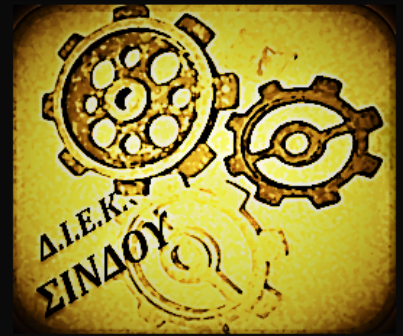 Τύποι Λέξεων-Κλειδιά:
Short-tail Keywords: Γενικές και ευρείες λέξεις-κλειδιά με μεγάλο όγκο αναζήτησης αλλά και υψηλό ανταγωνισμό (π.χ., "shoes").
Long-tail Keywords: Πιο συγκεκριμένες φράσεις με μικρότερο όγκο αναζήτησης αλλά υψηλή στόχευση και μικρότερο ανταγωνισμό (π.χ., "men's running shoes size 10").
Χρησιμοποιώντας στρατηγικά τις λέξεις-κλειδιά, οι επιχειρήσεις μπορούν να βελτιώσουν την παρουσία τους στο διαδίκτυο, να προσελκύσουν το σωστό κοινό και να αυξήσουν την επισκεψιμότητα και τις πωλήσεις τους.
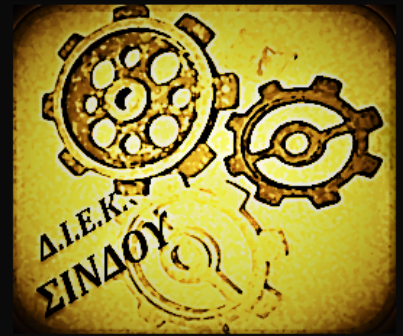 Πως βρίσκουμε τις λέξεις-κλειδιά
Βρίσκοντας τις σωστές λέξεις-κλειδιά είναι ένα βασικό βήμα για τη βελτιστοποίηση του SEO. Ακολουθούν μερικά στάδια για να το πετύχεις:
1. Κατανόηση του Κοινού Στόχου Για ποιο λόγο οι χρήστες θα επισκεφθούν τον ιστότοπό μας. Κατανόηση των αναγκών και των ενδιαφερόντων τους.
2. Χρήση Εργαλείων Λέξεων-Κλειδιά
Google Keyword Planner: Δωρεάν εργαλείο από την Google για έρευνα λέξεων-κλειδιά.
Ahrefs: Παρέχει αναλυτικά δεδομένα για τον όγκο αναζήτησης και τον ανταγωνισμό.
SEMrush: Προσφέρει πληροφορίες για λέξεις-κλειδιά, ανταγωνιστές και στρατηγικές SEO.
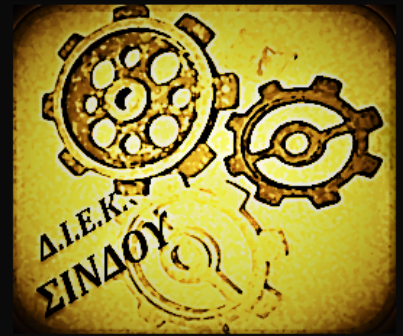 3. Ανάλυση Ανταγωνιστών
Επίσκεψη των ιστοτόπων των ανταγωνιστών σου.
 Ποιες λέξεις-κλειδιά χρησιμοποιούν και ποιο περιεχόμενο προσελκύει την περισσότερη επισκεψιμότητα.
4. Long-tail Keywords
Αναζήτηση πιο εξειδικευμένες φράσεις (long-tail keywords) που έχουν χαμηλότερο ανταγωνισμό αλλά υψηλή στόχευση.
Παραδείγματα: Αντί για “shoes”, χρησιμοποιούμε “men’s running shoes size 10”.
5. Παρακολούθηση Τάσεων
Χρησιμοποιούμε εργαλεία όπως το Google Trends για να δούμε τις τρέχουσες τάσεις αναζητήσεων.
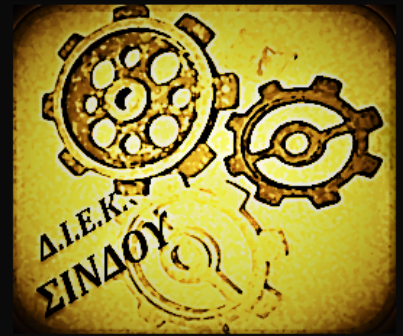 6. Ενσωμάτωση στο Περιεχόμενο
Χρήση των λέξεων-κλειδιών φυσικά μέσα στο περιεχόμενο, τους τίτλους, τις επικεφαλίδες και τις μεταπεριγραφές.
Αποφυγή χρήσης των λέξεων-κλειδιών με τρόπο που να φαίνεται τεχνητός ή υπερβολικός.

Ακολουθώντας αυτά τα βήματα, μπορούμε να εντοπίσουμε τις λέξεις-κλειδιά που θα μας βοηθήσουν να βελτιώσουμε την SEO στρατηγική μας και να προσελκύσουμε περισσότερους επισκέπτες στον ιστότοπό μας.
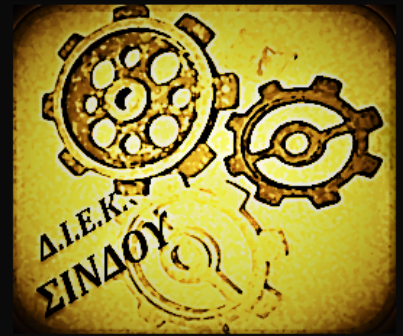 Περιεχόμενο
Το ποιοτικό περιεχόμενο είναι η καρδιά της SEO. Χωρίς αυτό, ακόμα και οι πιο προηγμένες τεχνικές βελτιστοποίησης δεν θα αποδώσουν στο μέγιστο. Ας δούμε γιατί το ποιοτικό περιεχόμενο είναι τόσο σημαντικό:
Ικανοποίηση Χρηστών: Ποιοτικό περιεχόμενο προσφέρει αξία στους χρήστες, απαντά στις ερωτήσεις τους και ικανοποιεί τις ανάγκες τους. Αυτό οδηγεί σε μεγαλύτερο χρόνο παραμονής στον ιστότοπο, χαμηλότερα ποσοστά εγκατάλειψης και μεγαλύτερη αφοσίωση.
Εμπιστοσύνη και Αξιοπιστία: Περιεχόμενο που παρέχει αξιόπιστες και ακριβείς πληροφορίες κερδίζει την εμπιστοσύνη των χρηστών. Όταν οι επισκέπτες θεωρούν τον ιστότοπό σου αξιόπιστο, αυξάνεται η πιθανότητα να επιστρέψουν και να τον προτείνουν σε άλλους.
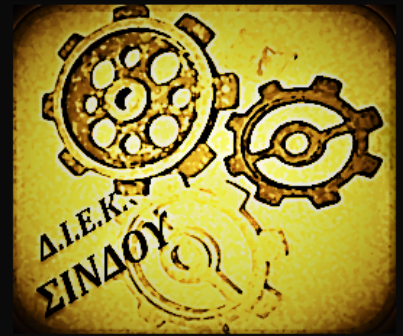 3. Βελτίωση Κατάταξης: Οι μηχανές αναζήτησης, όπως το Google, δίνουν προτεραιότητα σε περιεχόμενο που θεωρούν ποιοτικό και σχετικό. Ποιοτικό περιεχόμενο που είναι καλά βελτιστοποιημένο για λέξεις-κλειδιά τείνει να κατατάσσεται υψηλότερα στα αποτελέσματα αναζήτησης.
4. Συμμετοχή και Κοινωνική Αλληλεπίδραση: Ποιοτικό περιεχόμενο είναι πιο πιθανό να κοινοποιηθεί και να αναπαραχθεί στα κοινωνικά δίκτυα, αυξάνοντας την ορατότητα και την κυκλοφορία του ιστότοπού σου.
5. Δημιουργία Εξωτερικών Συνδέσμων (Backlinks): Όταν το περιεχόμενό σου θεωρείται αξιόπιστο και χρήσιμο, άλλοι ιστότοποι είναι πιο πιθανό να συνδέσουν σε αυτό. Αυτοί οι εξωτερικοί σύνδεσμοι συμβάλλουν σημαντικά στη βελτίωση της SEO.
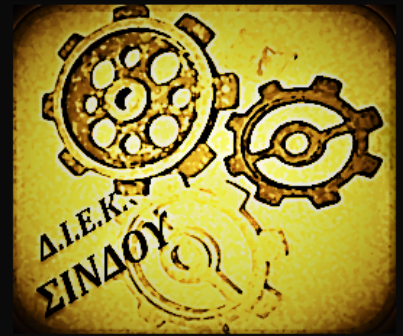 6. Ποιοτική Εμπειρία Χρήστη: Ποιοτικό περιεχόμενο βελτιώνει την εμπειρία χρήστη, κάτι που οδηγεί σε καλύτερες επιδόσεις SEO. Όταν οι χρήστες βρίσκουν εύκολα την πληροφορία που αναζητούν και μένουν ικανοποιημένοι, οι μηχανές αναζήτησης το παρατηρούν και το ανταμείβουν.
7. Ενίσχυση Επισκεψιμότητας: Καλογραμμένο, ενημερωτικό και ελκυστικό περιεχόμενο τραβά την προσοχή των χρηστών και ενισχύει τη φυσική επισκεψιμότητα.
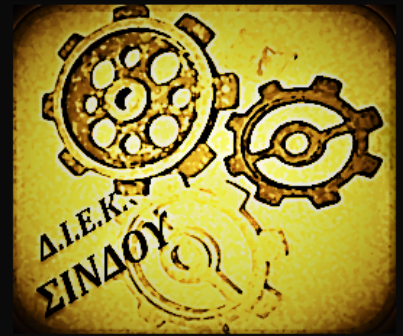 On-Page SEO
Βελτιστοποίηση τίτλων και meta descriptions
Βελτιστοποίηση των τίτλων και των meta descriptions είναι κρίσιμη για την επιτυχία της SEO. Αυτές οι συνιστώσες επηρεάζουν το πώς εμφανίζεται η σελίδα σου στα αποτελέσματα αναζήτησης και πώς οι χρήστες αποφασίζουν να κάνουν κλικ στον σύνδεσμο. Ας δούμε πώς μπορείς να τις βελτιστοποιήσεις:
Τίτλοι (Title Tags):
Χρήση Λέξεων-Κλειδιά: Τοποθέτησε τις κύριες λέξεις-κλειδιά κοντά στην αρχή του τίτλου για μέγιστη επίδραση.
Παράδειγμα: Αντί για "Βρείτε τα Καλύτερα Παπούτσια για Τρέξιμο", χρησιμοποιήστε "Παπούτσια για Τρέξιμο - Καλύτερα Προϊόντα και Προσφορές".
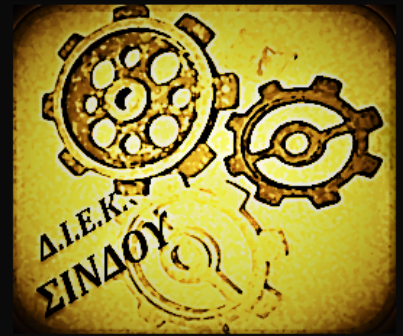 Μήκος: Κράτησε τον τίτλο σου μεταξύ 50-60 χαρακτήρων για να εμφανίζεται πλήρως στα αποτελέσματα αναζήτησης.
Μοναδικότητα: Βεβαιώσου ότι κάθε σελίδα έχει μοναδικό τίτλο για να αποφύγεις την εσωτερική ανταγωνιστικότητα και να διευκρινίσετε το περιεχόμενο κάθε σελίδας.
Ελκυστικότητα: Χρησιμοποίησε λέξεις που προσελκύουν το ενδιαφέρον των χρηστών και αυξάνουν την πιθανότητα να κάνουν κλικ.
Παράδειγμα: Αντί για "Προϊόντα", χρησιμοποιήστε "Αποκλειστικές Προσφορές και Εκπτώσεις στα Προϊόντα".
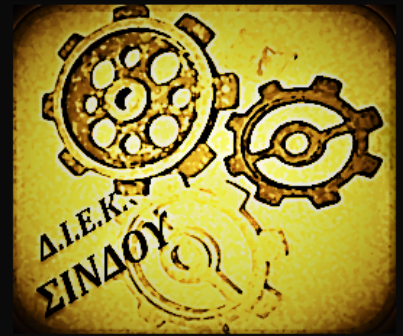 Meta Descriptions:
Συμπερίληψη Λέξεων-Κλειδιά: Χρησιμοποίησε τις κύριες λέξεις-κλειδιά στην περιγραφή για να βελτιώσεις την αναγνωρισιμότητα και τη σχετικότητα.
Μήκος: Διατήρησε τις meta descriptions μεταξύ 150-160 χαρακτήρων για να εμφανίζονται πλήρως στα αποτελέσματα αναζήτησης.
Προτροπή για Δράση (Call to Action): Περιέλαβε ένα σαφές call to action που να ενθαρρύνει τους χρήστες να κάνουν κλικ.
Παράδειγμα: "Ανακαλύψτε τα καλύτερα παπούτσια για τρέξιμο και κερδίστε έκπτωση 20% σήμερα!"
Αποφυγή Επαναλήψεων: Κάθε meta description πρέπει να είναι μοναδική και να αντικατοπτρίζει το περιεχόμενο της σελίδας.
Παροχή Αξίας: Δείξε στους χρήστες τι αξία θα αποκομίσουν επισκεπτόμενοι τη σελίδα σου.
Παράδειγμα: "Βρείτε λεπτομερείς κριτικές και συμβουλές για τα καλύτερα προϊόντα τρέξιμου."
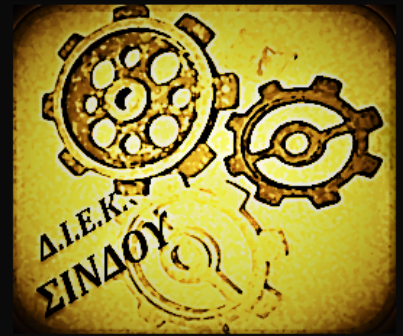 Χρήση επικεφαλίδων (H1, H2, H3)
Η χρήση επικεφαλίδων και εσωτερικών συνδέσμων είναι δύο σημαντικές τεχνικές για τη βελτίωση της SEO και της εμπειρίας χρήστη.
Δομή και Οργάνωση Περιεχομένου:
Οι επικεφαλίδες βοηθούν στην οργάνωση και την ιεράρχηση του περιεχομένου, κάνοντάς το πιο εύκολο στην ανάγνωση και την κατανόηση. Χρησιμοποίησε την H1 για τον κύριο τίτλο της σελίδας, H2 για κύρια θέματα και H3 για υπο-θέματα.
Βελτίωση SEO:
Οι μηχανές αναζήτησης χρησιμοποιούν τις επικεφαλίδες για να κατανοήσουν τη δομή και το περιεχόμενο της σελίδας.
Οι λέξεις-κλειδιά στις επικεφαλίδες αυξάνουν τη σχετικότητα και την κατάταξη της σελίδας.
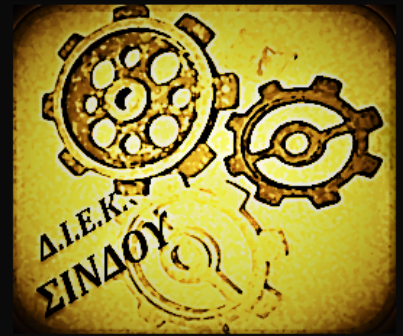 Εμπειρία Χρήστη:
Οι επικεφαλίδες βελτιώνουν την εμπειρία του χρήστη καθιστώντας το περιεχόμενο πιο ευανάγνωστο και κατανοητό.
Βοηθούν τους χρήστες να βρουν γρήγορα τις πληροφορίες που αναζητούν.
Εσωτερικοί Σύνδεσμοι:
Βελτιωμένη Πλοήγηση:
Οι εσωτερικοί σύνδεσμοι διευκολύνουν τους χρήστες να πλοηγηθούν σε σχετικό περιεχόμενο εντός του ιστοτόπου. Αυξάνουν τον χρόνο παραμονής των χρηστών στον ιστότοπο και μειώνουν το ποσοστό εγκατάλειψης.
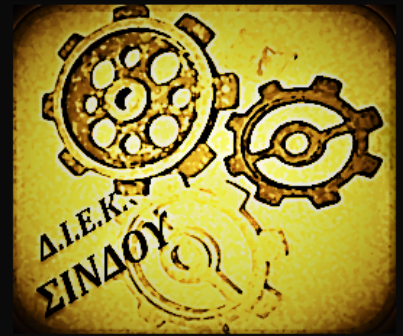 Κατανομή Αξιοπιστίας (Link Juice):
Οι εσωτερικοί σύνδεσμοι διανέμουν την αξιοπιστία και τη δύναμη της SEO σε όλες τις σελίδες του ιστότοπου. Οι σελίδες που συνδέονται εσωτερικά βελτιώνουν την κατάταξή τους στα αποτελέσματα αναζήτησης.

Δημιουργία Ιεραρχίας Περιεχομένου:
Οι εσωτερικοί σύνδεσμοι βοηθούν στη δημιουργία μιας σαφούς ιεραρχίας περιεχομένου και επισημαίνουν τις πιο σημαντικές σελίδες. Αυτό βοηθά τις μηχανές αναζήτησης να κατανοήσουν τη δομή και τη σημαντικότητα των σελίδων σου.
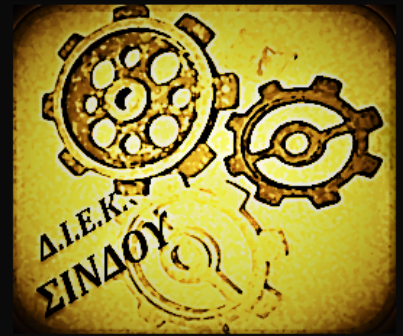 Τεχνικό SEO
Βελτιστοποίηση ταχύτητας σελίδας (1/2)
Για να βελτιστοποιήσετε την ταχύτητα φόρτωσης της σελίδας σας με το SEO, μπορείτε να ακολουθήσετε τα εξής βήματα:

Μείωση του μεγέθους των αρχείων: Αποφύγετε τη χρήση μεγάλων αρχείων εικόνων, εφαρμογών JavaScript και CSS. Χρησιμοποιήστε αρχεία μικρότερου μεγέθους και συμπιέστε τα αρχεία για να τα φορτώσετε γρήγορα.
Επιλογή του κατάλληλου διακομιστή: Επιλέξτε έναν ισχυρό και αποτελεσματικό διακομιστή για την ανάλυση των αιτήσεων σας.
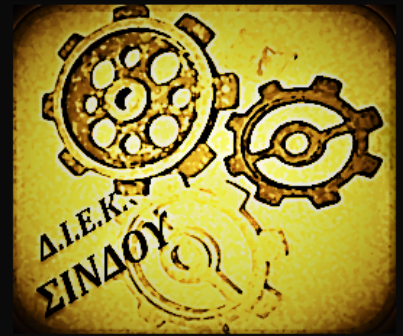 Τεχνικό SEO
Βελτιστοποίηση ταχύτητας σελίδας (2/2)
Χρήση καλύτερης κατάστασης του κώδικα: Απλοποιήστε και οργανώστε τον κώδικα HTML, CSS και JavaScript για να τον κάνετε πιο αποδοτικό. 
Χρήση καλύτερης εξυπηρέτησης CDN: Χρησιμοποιήστε ένα CDN για να φυλάσσετε και να φορτώνετε τα αρχεία σας από διάφορα διακομιστή με τον πιο κοντινό στο χρήστη. 
Επιλογή του κατάλληλου είδους εικόνων: Χρησιμοποιήστε εικόνες υψηλής ποιότητας με χαμηλό μέγεθος και κομπίστε τις εικόνες για να τις φορτώσετε γρήγορα. Επιλογή του κατάλληλου είδους αρχείων: Χρησιμοποιήστε αρχεία με το κατάλληλο είδος (JPEG, PNG, WebP) για τις εικόνες σας για να επιτυγχάνετε την καλύτερη απόδοση.
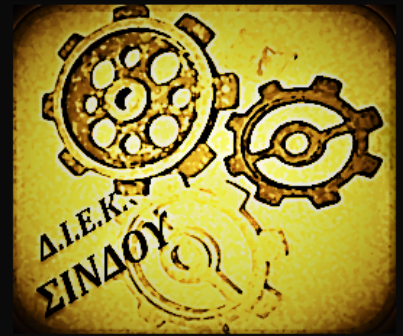 Τι είναι το CDN
Το CDN (Content Delivery Network) είναι ένα δίκτυο διακομιστών κατανεμημένων γεωγραφικά που συνεργάζονται για να παραδώσουν περιεχόμενο (όπως αρχεία, εικόνες, βίντεο) στους χρήστες από το πιο κοντινό σημείο. Σκοπός τους είναι να βελτιστοποιούν την ταχύτητα φόρτωσης και την απόδοση των ιστοσελίδων μειώνοντας την απόσταση που πρέπει να διανύσουν τα δεδομένα. Έτσι, όταν κάποιος χρήστης επισκέπτεται τον ιστότοπό σου, το περιεχόμενο φορτώνεται ταχύτερα από έναν διακομιστή που βρίσκεται πιο κοντά στον γεωγραφικό του τόπο.

Αυτό βελτιώνει την εμπειρία του χρήστη και μπορεί επίσης να έχει θετική επίδραση στο SEO.
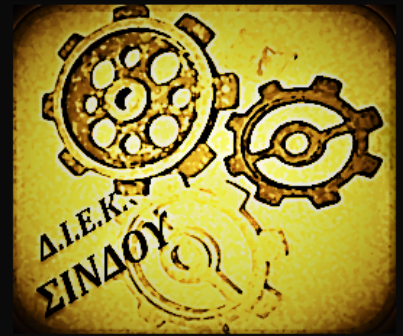 Σημαντικές τεχνικές παράμετροι (robots.txt, sitemap.xml) (1/2)
Οι τεχνικές παράμετροι robots.txt και sitemap.xml είναι κρίσιμες για την ορθή λειτουργία και την επιτυχία ενός ιστοτόπου από πλευράς SEO.
robots.txt
Τι Είναι: Ένα αρχείο που ενημερώνει τις μηχανές αναζήτησης ποιες σελίδες ή αρχεία να σαρώνουν και ποιες να αγνοούν.
Σημασία:
Έλεγχος πρόσβασης: Περιορίζει τις μηχανές αναζήτησης από το να σαρώνουν συγκεκριμένες σελίδες που δεν θέλεις να περιλαμβάνονται στα αποτελέσματα αναζήτησης (π.χ. σελίδες σύνδεσης ή ευαίσθητα δεδομένα).
Βελτιστοποίηση πόρων: Μειώνει το χρόνο σάρωσης και επιτρέπει στις μηχανές να εστιάσουν σε πιο σημαντικό περιεχόμενο.
Αποφυγή διπλού περιεχομένου: Βοηθά στην αποφυγή σύγχυσης με τις μηχανές αναζήτησης σχετικά με ποιο περιεχόμενο είναι σημαντικό.
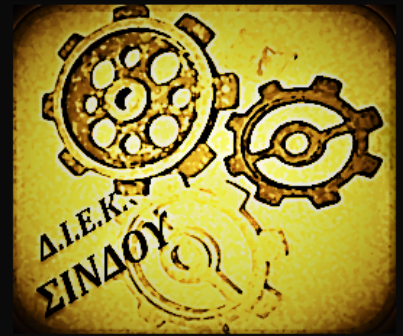 Σημαντικές τεχνικές παράμετροι (robots.txt, sitemap.xml) (1/2)
sitemap.xml
Τι Είναι: Ένα αρχείο που παρέχει μια οργανωμένη λίστα όλων των σελίδων του ιστοτόπου σου, βοηθώντας τις μηχανές αναζήτησης να βρουν και να καταγράψουν το περιεχόμενό σου.
Σημασία:
Καλύτερη ευρετηρίαση: Διασφαλίζει ότι όλες οι σελίδες και το περιεχόμενο του ιστοτόπου σου θα βρεθούν και θα καταγραφούν από τις μηχανές αναζήτησης.
Γρηγορότερη ανίχνευση νέου περιεχομένου: Όταν προσθέτεις νέες σελίδες ή ενημερώνεις παλιές, οι μηχανές αναζήτησης θα ενημερωθούν γρηγορότερα.
Προτεραιότητα και συχνότητα: Μπορείς να καθορίσεις την προτεραιότητα και τη συχνότητα ανίχνευσης για τις σελίδες σου, βελτιστοποιώντας τον τρόπο που οι μηχανές αναζήτησης τις ανιχνεύουν.
Αυτά τα δύο αρχεία είναι θεμελιώδη για την ορθή διαχείριση της SEO στρατηγικής σου και εξασφαλίζουν ότι οι μηχανές αναζήτησης έχουν την καλύτερη δυνατή εικόνα του ιστοτόπου σου.
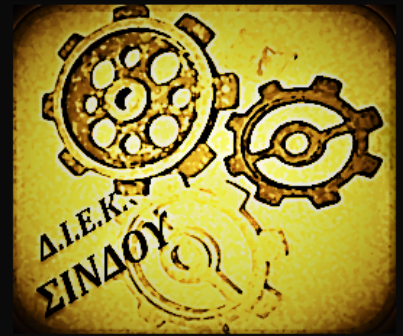 Σημασία της βελτιστοποίησης για κινητές συσκευές
Η βελτιστοποίηση για κινητές συσκευές (mobile optimization) είναι πλέον απαραίτητη για κάθε σύγχρονο ιστότοπο. Ας δούμε γιατί:
Λόγοι Σημασίας
Αύξηση Χρήσης Κινητών Συσκευών:
Μεγαλύτερη μερίδα των χρηστών περιηγείται στο διαδίκτυο μέσω κινητών συσκευών. Εάν ο ιστότοπός σου δεν είναι φιλικός προς κινητές συσκευές, χάνεις ένα σημαντικό ποσοστό επισκεπτών.
Βελτίωση της Εμπειρίας Χρήστη (User Experience):
Ένας καλά βελτιστοποιημένος ιστότοπος προσφέρει καλύτερη εμπειρία στους χρήστες, με πιο γρήγορη φόρτωση σελίδων και ευκολότερη πλοήγηση.
Κατατάξεις SEO:
Οι μηχανές αναζήτησης όπως η Google δίνουν προτεραιότητα σε ιστότοπους που είναι φιλικοί προς κινητές συσκευές. Αυτό σημαίνει καλύτερες κατατάξεις στις σελίδες αποτελεσμάτων αναζήτησης (SERP).
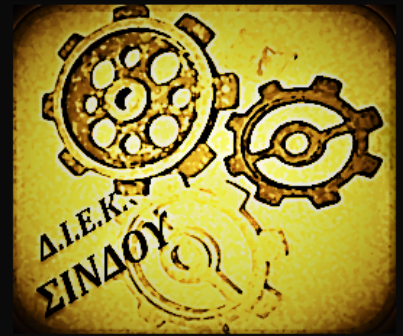 Ταχύτητα Φόρτωσης:
Ο ιστότοπός σου φορτώνει πιο γρήγορα σε κινητές συσκευές, μειώνοντας τον χρόνο αναμονής και την πιθανότητα ο χρήστης να φύγει από τη σελίδα (bounce rate).
Μεγαλύτερη Προσβασιμότητα:
Διασφαλίζεις ότι όλοι οι χρήστες, ανεξαρτήτως της συσκευής που χρησιμοποιούν, έχουν πρόσβαση στο περιεχόμενό σου χωρίς προβλήματα.
Συμβουλές για Βελτιστοποίηση
Responsive Design: Σχεδιασμός που προσαρμόζεται αυτόματα στις διαστάσεις της οθόνης.
Ταχύτερη Φόρτωση: Συμπίεση εικόνων και ελαχιστοποίηση του κώδικα.
Ευκολία Πλοήγησης: Κατασκευή απλών και εύχρηστων μενού και κουμπιών.
Βελτιστοποίηση Περιεχομένου: Χρήση ευανάγνωστων γραμματοσειρών και κατάλληλου μεγέθους κειμένου.
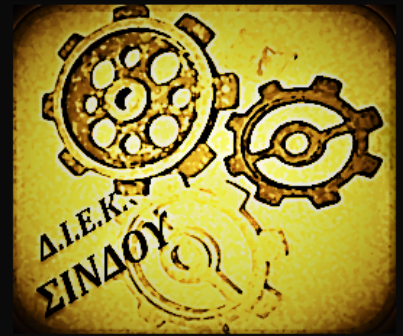 Mobile SEO
Mobile SEO αφορά τη βελτιστοποίηση του ιστοτόπου σου για αναζήτηση από κινητές συσκευές. 

Περιλαμβάνει:

Φιλικότητα προς Κινητές Συσκευές: Εξασφαλίζεις ότι ο ιστότοπος είναι εύκολος στη χρήση σε κινητές συσκευές.
Ταχύτητα Φόρτωσης: Γρηγορότερη φόρτωση σελίδων μειώνοντας το χρόνο αναμονής.
Βελτιστοποίηση Περιεχομένου: Συμπίεση εικόνων και χρήση κατάλληλου μεγέθους κειμένου.
Local SEO: Εστιάζει στο να παρέχει σχετικό περιεχόμενο και αποτελέσματα βασισμένα στην τοποθεσία του χρήστη.
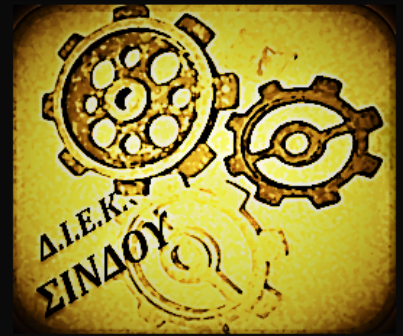 Responsive design
Responsive Design σημαίνει ότι ο ιστότοπος προσαρμόζεται αυτόματα στις διαστάσεις της οθόνης της συσκευής που χρησιμοποιεί ο χρήστης. Περιλαμβάνει:
Ευέλικτη Διάταξη: Χρήση CSS για να προσαρμόζεται η διάταξη της σελίδας ανάλογα με το μέγεθος της οθόνης.
Προσαρμοστικές Εικόνες: Εικόνες που αλλάζουν μέγεθος ανάλογα με την οθόνη.
Προσαρμοστικό Περιεχόμενο: Το περιεχόμενο προσαρμόζεται ώστε να είναι εύκολο στην ανάγνωση και τη χρήση σε κάθε συσκευή.
Η ενσωμάτωση Mobile SEO και Responsive Design είναι κρίσιμη για να διασφαλίσετε ότι ο ιστότοπός σου παρέχει την καλύτερη δυνατή εμπειρία στους χρήστες του, ανεξάρτητα από τη συσκευή που χρησιμοποιούν.
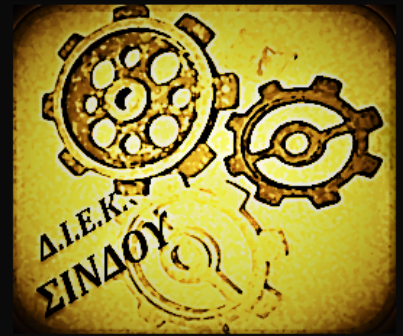 Τι είναι τα Backlinks;
Τα backlinks είναι συνδέσεις από άλλους ιστότοπους που οδηγούν στον δικό σου ιστότοπο. Είναι επίσης γνωστά ως "inbound links" ή "εξωτερικά links". Αποτελούν σημαντικό στοιχείο στο SEO γιατί δείχνουν στις μηχανές αναζήτησης ότι ο ιστότοπός σου είναι αξιόπιστος και ενδιαφέρον.
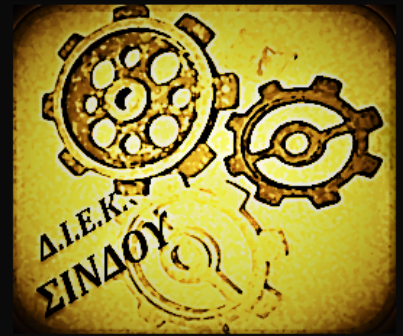 Σημασία των Ποιοτικών Backlinks
Αύξηση Αξιοπιστίας (Domain Authority): Τα backlinks από αξιόπιστους και συναφείς ιστότοπους αυξάνουν την αξιοπιστία του δικού σου ιστότοπου.
Βελτίωση Κατατάξεων: Τα ποιοτικά backlinks μπορούν να βελτιώσουν τις θέσεις του ιστότοπου στις σελίδες αποτελεσμάτων των μηχανών αναζήτησης (SERP).
Αύξηση Κίνησης (Traffic): Όταν άλλοι ιστότοποι συνδέονται με τον δικό σου, αυξάνεται η πιθανότητα να επισκεφθούν περισσότεροι χρήστες τον ιστότοπό σου.
Δημιουργία Εμπιστοσύνης: Ένας ιστότοπος που λαμβάνει backlinks από σημαντικούς ή αυθεντικούς ιστότοπους θεωρείται πιο αξιόπιστος και επαγγελματικός.
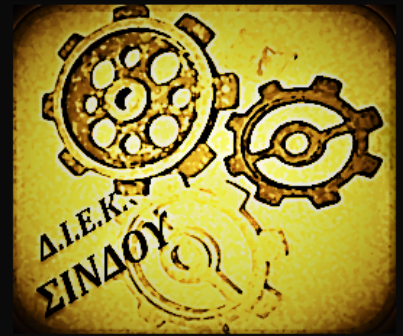 Google Analytics
Google Analytics είναι ένα εργαλείο που παρέχει αναλυτικά δεδομένα σχετικά με την κίνηση και τη συμπεριφορά των επισκεπτών στον ιστότοπό σου. Περιλαμβάνει:
Παρακολούθηση Επισκεψιμότητας: Αναλύει πόσοι χρήστες επισκέπτονται τον ιστότοπο, από ποια γεωγραφική περιοχή, ποιες σελίδες προσελκύουν περισσότερο την προσοχή κ.λπ.
Χρήση Ιστότοπου: Παρέχει δεδομένα σχετικά με το πόσο χρόνο περνούν οι χρήστες σε κάθε σελίδα, τις ποσοστώσεις επισκεπτών που επιστρέφουν (bounce rate), κ.λπ.
Αποδόσεις Καμπανιών: Μετράει την αποτελεσματικότητα διαφημιστικών καμπανιών και την απόδοση επενδύσεων (ROI).
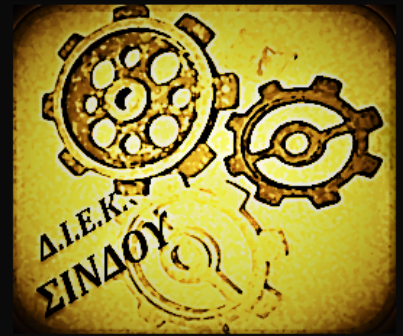 Google Search Console
Google Search Console είναι ένα εργαλείο που βοηθά τους διαχειριστές ιστότοπων να κατανοήσουν και να βελτιώσουν την απόδοση του ιστότοπου τους στις μηχανές αναζήτησης. Περιλαμβάνει:
Παρακολούθηση Ευρετηρίου: Παρέχει πληροφορίες για το πόσες και ποιες σελίδες του ιστοτόπου έχουν ευρετηριαστεί από την Google.
Αναφορές Αναζητήσεων: Δείχνει ποιες λέξεις-κλειδιά οδηγούν επισκέπτες στον ιστότοπο, την κατάταξη για κάθε λέξη-κλειδί και τα click-through rates (CTR).
Διορθώσεις Σφαλμάτων: Εντοπίζει σφάλματα και προβλήματα στον ιστότοπο, όπως απουσία σελίδων (404), ζητήματα με την ασφάλεια και συμβουλές βελτίωσης της ταχύτητας φόρτωσης.
Ευρετήριο Χαρτών Ιστότοπου: Καταθέτεις τον χάρτη ιστότοπου (sitemap.xml) για καλύτερη ευρετηρίαση των σελίδων.
Η χρήση αυτών των εργαλείων παρέχει πολύτιμες πληροφορίες για την βελτίωση της εμπειρίας του χρήστη και την απόδοση στις μηχανές αναζήτησης.
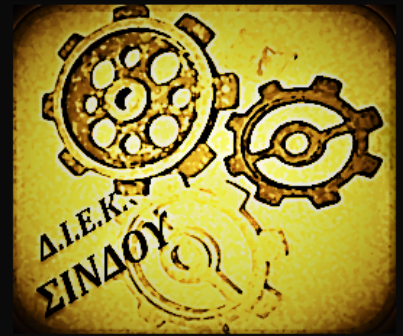 Συμπεράσματα Παρουσίασης: Βελτιστοποίηση Μηχανών Αναζήτησης (SEO)
Ολοκληρωμένη Στρατηγική SEO
Η επιτυχής SEO απαιτεί μια πολυδιάστατη προσέγγιση που περιλαμβάνει τεχνική βελτιστοποίηση, ποιοτικό περιεχόμενο και στρατηγική προβολή.
Τεχνική Βελτιστοποίηση
Η χρήση αρχείων robots.txt και sitemap.xml είναι κρίσιμη για την καθοδήγηση των μηχανών αναζήτησης και την εξασφάλιση πλήρους και τακτικής ευρετηρίασης.
Η ταχύτητα της σελίδας και η βελτιστοποίηση για κινητές συσκευές είναι απαραίτητα για την καλύτερη κατάταξη και την ικανοποίηση των χρηστών.
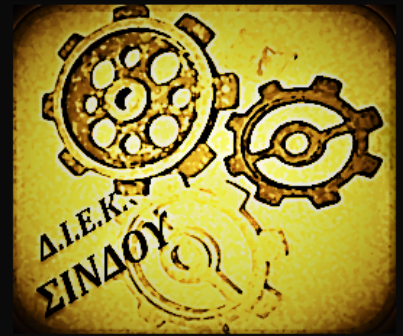 Ποιοτικά Backlinks
Τα ποιοτικά backlinks είναι πολύτιμα για την αύξηση της αξιοπιστίας και τη βελτίωση της κατάταξης στις μηχανές αναζήτησης.

Προσοχή στην ποιότητα και τη σχετικότητα των συνδέσμων, καθώς αυτό παίζει σημαντικό ρόλο στο SEO.
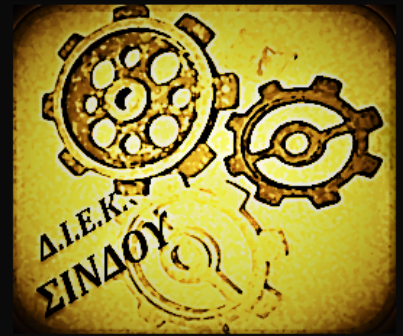 Βελτιστοποίηση για Κινητές Συσκευές
Ο responsive σχεδιασμός και η φιλικότητα προς κινητές συσκευές βελτιώνουν την εμπειρία χρήστη και τις κατατάξεις στις μηχανές αναζήτησης.

Μεγάλο ποσοστό της επισκεψιμότητας προέρχεται από κινητές συσκευές, καθιστώντας αυτή την βελτιστοποίηση απαραίτητη.
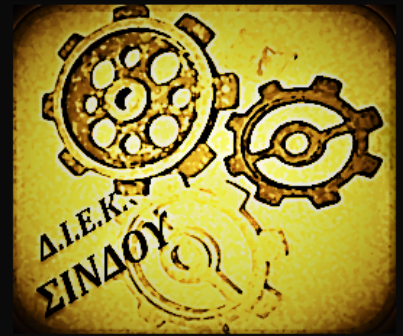 Παρακολούθηση και Ανάλυση
Τα εργαλεία όπως το Google Analytics και το Google Search Console προσφέρουν πολύτιμες πληροφορίες για την απόδοση του ιστότοπου και βοηθούν στην ανίχνευση και διόρθωση προβλημάτων.
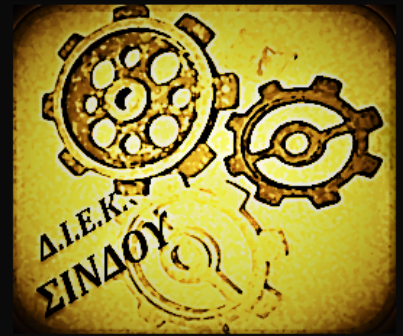 Συνολική Στρατηγική SEO
Η δημιουργία και διατήρηση ενός επιτυχημένου ιστότοπου δεν είναι μονοδιάστατη, απαιτεί συνεχή παρακολούθηση, βελτιώσεις και υιοθέτηση βέλτιστων πρακτικών για να συμβαδίζουμε με τις τάσεις και τις απαιτήσεις των μηχανών αναζήτησης. 
Το SEO είναι μια συνεχής διαδικασία που επιβραβεύει την καλή πρακτική και τη συνεχή προσπάθεια.
4. Google Search Central (πρώην Google Webmasters)
Οδηγός για αρχάριους στο SEO
Επίσημη τεκμηρίωση και οδηγίες από την Google για τις βέλτιστες πρακτικές SEO.
5. "SEO Fitness Workbook: 2023 Edition" από τον Jason McDonald
Ένας πρακτικός οδηγός με ασκήσεις και στρατηγικές για την εφαρμογή των τεχνικών SEO.
6. Moz Blog - Moz
Ένα από τα κορυφαία blogs για SEO, με τακτικές ενημερώσεις και άρθρα από ειδικούς του κλάδου.
"Building a Second Brain: A Proven Method to Organize Your Digital Life and Unlock Your Creative Potential" από τον Tiago Forte
Βιβλιογραφία:
1. "SEO 2023: Learn Search Engine Optimization with Smart Internet Marketing Strategies" από τον Adam Clarke Ένας σύγχρονος και ενημερωμένος οδηγός για τις πρακτικές SEO.
2. "The Art of SEO: Mastering Search Engine Optimization" από τους Eric Enge, Stephan Spencer, και Jessie Stricchiola
Ένα κλασικό βιβλίο που καλύπτει όλα τα βασικά και προχωρημένα θέματα του SEO.
3. "SEO For Dummies" από τον Peter Kent
Εύκολο στην ανάγνωση και κατανοητό, αυτό το βιβλίο προσφέρει χρήσιμες συμβουλές για αρχάριους.